Illinois Recidivism Studies
Improving State Criminal History Records: Recidivism of Sex Offenders Released in 2001
JRSA – Justice Research and Statistics Association
Stan Orchowsky & Janice Iwama (2009)
IL data - ICJIA

Are Sex Offenders Different? An Examination of Rearrest Patterns
Lisa L. Sample & Timothy M. Bray (2006)
3/7/2017 | Illinois Criminal Justice Information Authority | 1
Recidivism of Sex Offenders Released in 2001
Sex Offenders Released from IDOC in 2001 (n = 499)


OVERALL – within 3 years:

Percent rearrested (for anything): 		30%

Percent reconvicted: 			14%

Percent rearrested for a sex offense: 	2.4%
3/7/2017 | Illinois Criminal Justice Information Authority | 2
Recidivism of Sex Offenders Released in 2001
Sex Offenders Released from IDOC in 2001 (n=499)


Rearrest rates by race:

White: 		23%

Black:		50%

Hispanic:	 	18%
3/7/2017 | Illinois Criminal Justice Information Authority | 3
Recidivism of Sex Offenders Released in 2001
Sex Offenders Released from IDOC in 2001 (n=499)


Rearrest rates by age group:

18-24: 		51%
25-29:		43%
30-34:	 	28%
35-39:		22%
40-44:		18%
45+   :		19%
3/7/2017 | Illinois Criminal Justice Information Authority | 4
Recidivism of Sex Offenders Released in 2001
Sex Offenders Released from IDOC in 2001 (n=499)


Rearrest rates by new offense type:

Violent: 		6%
Property:		2%
Drug:	 	3%
Public Order:	10%
Other:		7%
3/7/2017 | Illinois Criminal Justice Information Authority | 5
An Examination of Rearrest Patterns in Illinois
Sample and Bray (2006)

Illinois CHRI data (arrests), 1990-1997

Different “types” of offenders had different recidivism rates
Type  sex crime they were arrested for
3/7/2017 | Illinois Criminal Justice Information Authority | 6
An Examination of Rearrest Patterns in Illinois
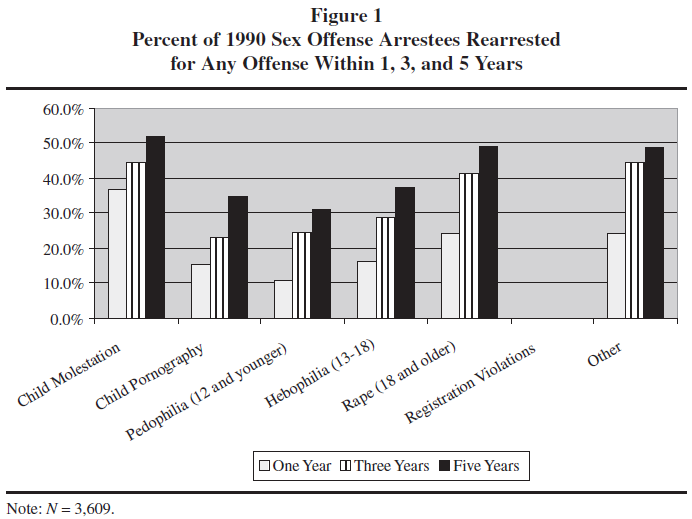 3/7/2017 | Illinois Criminal Justice Information Authority | 7
An Examination of Rearrest Patterns in Illinois
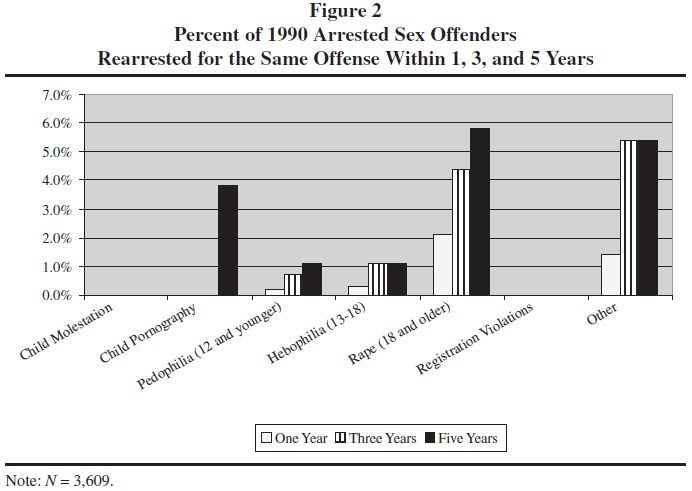 3/7/2017 | Illinois Criminal Justice Information Authority | 8
An Examination of Rearrest Patterns in Illinois
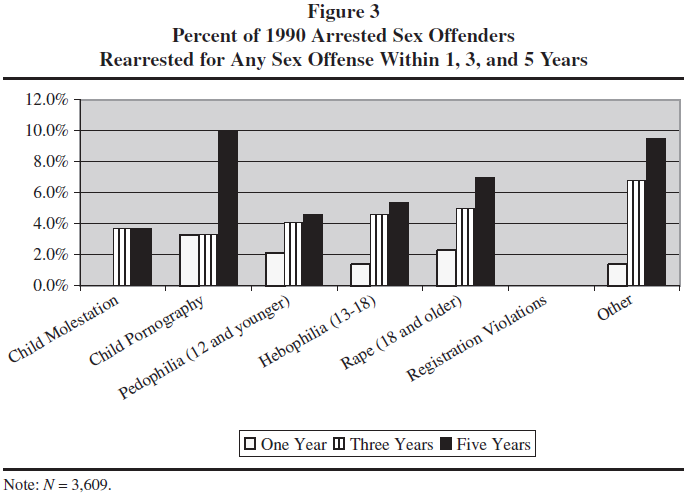 3/7/2017 | Illinois Criminal Justice Information Authority | 9
Future Illinois Recidivism Study
JAG Funded Study (2017) – ICJIA
All persons on the sex offender registry in Illinois
3/7/2017 | Illinois Criminal Justice Information Authority | 10